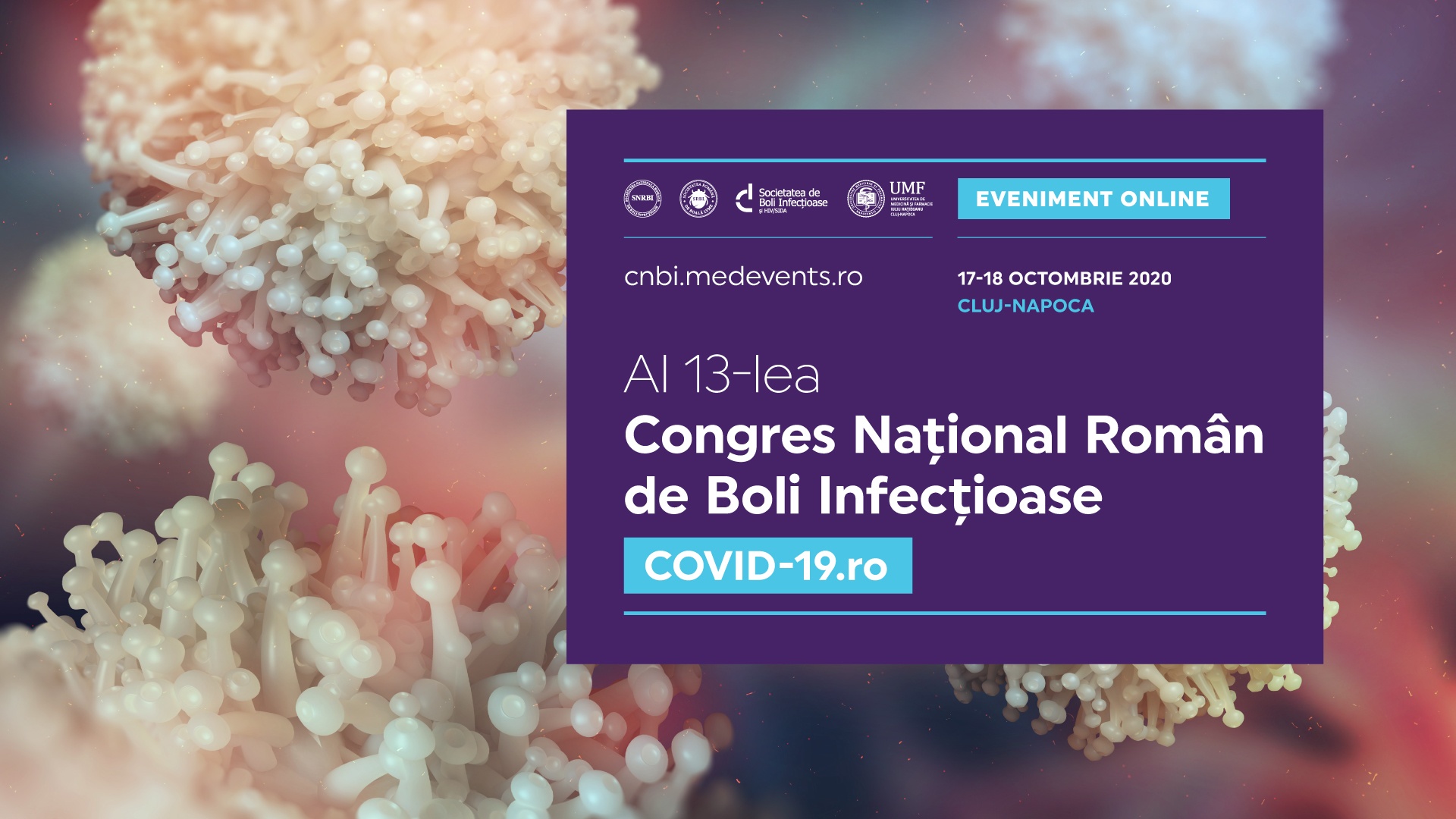 Aspecte epidemiologice şi clinico-evolutive ale infecţiei cu SARS-CoV-2 la cazurile din Spitalul Clinic „Victor Babeş“, Craiova
Florentina Dumitrescu¹,², Adina Andreea Turcu¹,², Livia Dragonu¹,², Andreea-Cristina Stoian¹, Iulian Diaconescu¹,², Lucian Giubelan¹,²

¹ Universitatea de Medicină și Farmacie, Craiova, România
² Spitalul Clinic de Boli Infecțioase și Pneumoftiziologie „Victor Babeș” , Craiova, România
Obiective
evaluarea aspectelor epidemiologice și clinico-evolutive ale cazurilor de COVID-19 spitalizate la Spitalul Clinic de Boli Infecțioase și Pneumoftiziologie “Victor Babeș” din Craiova, România
Material și metode
studiu retrospectiv, cu analiza datelor consemnate în documentele medicale pentru pacienții spitalizați cu COVID-19, în perioada 01.03.2020-31.05.2020.
au fost evaluate datele demografice, epidemiologice, datele clinice, parametrii biologici și rezultatele investigațiilor și consulturilor paraclinice
confirmarea infecției cu SARS- CoV-2 s-a efectuat prin RT-PCR din exudatul nazo-faringian, iar externarea pacienților vindecați s-a efectuat după obținerea a două rezultate RT-PCR SARS-CoV-2 consecutive negative (recoltate la interval de minim 24 de ore), conform recomandărilor INSP de la acel moment.
Rezultate
Lotul studiat a cuprins 245 de pacienți internați cu COVID-19  în perioada 01.03.-31.05.2020, la Spitalul Clinic de Boli Infecțioase și Pneumoftiziologie “Victor Babeș” din Craiova.  Cele mai multe cazuri au fost internate în săptămâna 24-30 aprilie 2020
Rezultate
Rezultate
Au fost spitalizați 213 pacienți din județul Dolj și 23 din județele limitrofe ( 10-Olt, 6-Gorj, 11- Mehedinți, 5- Vâlcea); numărul cel mai mare de pacienți din judetul Dolj a fost înregistrat în zona urbană  Craiova - 137 cazuri
Rezultate
133 pacienți (54.3%) au avut contact cu caz confirmat
cazurile de import au reprezentat 28.9% din lot, cele mai multe fiind asociate cu istoric recent de călătorie în Italia (28), Anglia (22), Spania (5)
au fost identificate  3 focare familiale cu număr mare de cazuri -20, 13, respectiv 9 persoane și un focar colectiv-28 jandarmi; s-au înregistrat 29 cazuri (11.8%) la cadre medicale (2 medici, 19 asistente, 8 infirmiere)
Rezultate
cele mai frecvente comorbidități au fost cardio-vasculare: 81 pacienți (33.1%) -hipertensiune arterială (HTA), 43 (17.6%)-alte suferințe cardio-vasculare 
 obezitatea- 44 cazuri (17.9%)
 diabet zaharat  -32 pacienți (13.1%) 
 s-au înregistrat 8 cazuri la pacienți cu neoplazii.
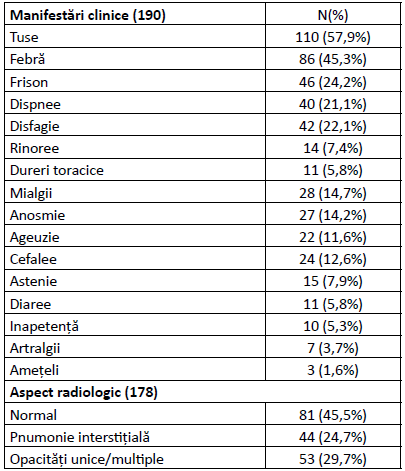 Rezultate
Au primit medicație cu acțiune antivirală 176 pacienți (71.8%): 70 cazuri -lopinavir/ritonavir (LPV/r)+ hidroxicloroquină (HCQ), 53 cazuri-LPV/r, 50 cazuri-HCQ, 3 cazuri HCQ+darunavir/cobicistat;
 6 pacienți au fost tratați și cu tocilizumab
 18 cazuri au necesitat corticoterapie
Rezultate
Au predominat formele ușoare de boală – 117 cazuri (47.8%), formele medii (45 cazuri) si severe (28 cazuri) fiind înregistrate în 18.4% respectiv 11.4% din cazuri; 55 de pacienți (22.4%) au fost asimptomatici. Copiii au prezentat forme ușoare de boală, formele severe fiind întâlnite la pacienți vârstnici, cu comorbidități.
 Au necesitat internare în terapie intensivă 31 de pacienți, 10 fiind intubați orotraheal și ventilați mecanic; suplimet de oxigen pe mască sau ventilație mecanică non-invazivă au necesitat alți 25 de pacienți.
Rezultate
la finalul perioadei de studiu erau externați 202 pacienți: 192 vindecați (78.4%), 10 decese (4.1%); 43 de pacienți erau încă spitalizați.
 durata de spitalizare pentru cazurile vindecate a fost de 13.5 zile (8, 35), cu o mediana de 12 zile (8, 23) pentru cazurile asimptomatice, 15 zile ( 8, 29) pentru cazurile ușoare, 15 zile (8, 35) pentru cazurile medii și 19.5 zile (9, 26) pentru cazurile severe.
decesele au fost asociate cu vârsta peste 60 de ani (p˂0.0001), HTA (p=0.01) și DZ (p=0.002).
Concluzii
link-ul epidemiologic a orientat diagnosticul, în special pentru cazurile de import,   focarele familiale și colective 
cele mai frecvente manifestări clinice ale pacienților cu COVID-19 internați în spitalul nostru au fost tusea și febra, dar un număr important de cazuri au fost fără febră, cu manifestări de tipul anosmie și ageuzie.
formele ușoare de boală au fost majoritare, formele severe au fost întânite la vârstnicii cu comorbidități
decesele s-au asociat cu vârsta, HTA și DZ
În loc de alte concluzii...
La 12 octombrie (total=3166):
266 internați ( 10 în TI)
2857 externați vindecați
63 transferați
1351 externați la cerere
214 externați nevindecați
43 decese
La 15 septembrie (total=2028):
203 internați ( 8 în TI)
1794 externați vindecați
43 transferați
663 externați la cerere
168 externați nevindecați
31 decese
155 pacienți în terapie intensivă de la începutul pandemiei!